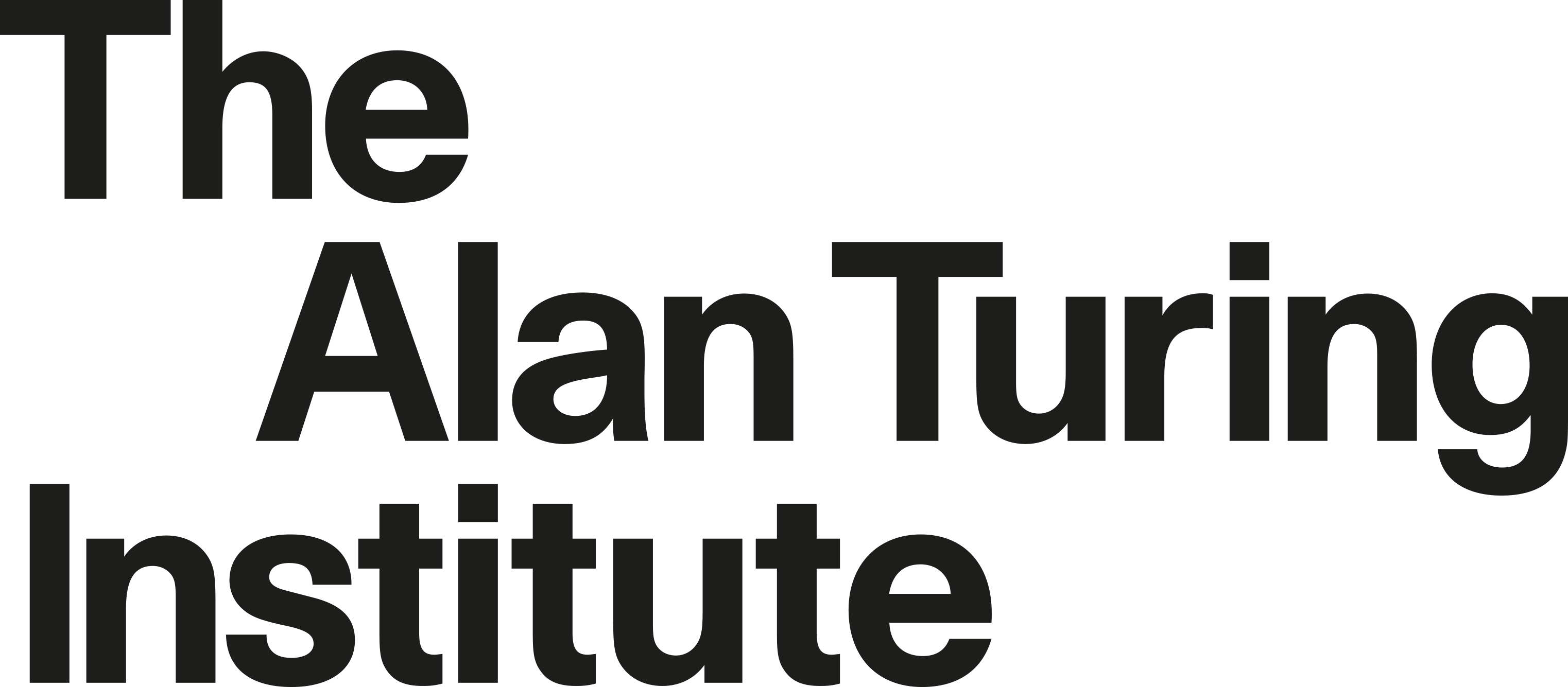 Using Containers for Benchmarking Software
Best practices, limitations and practicality
Ed Chalstrey, Tomas Lazauskas and Anthony Lee
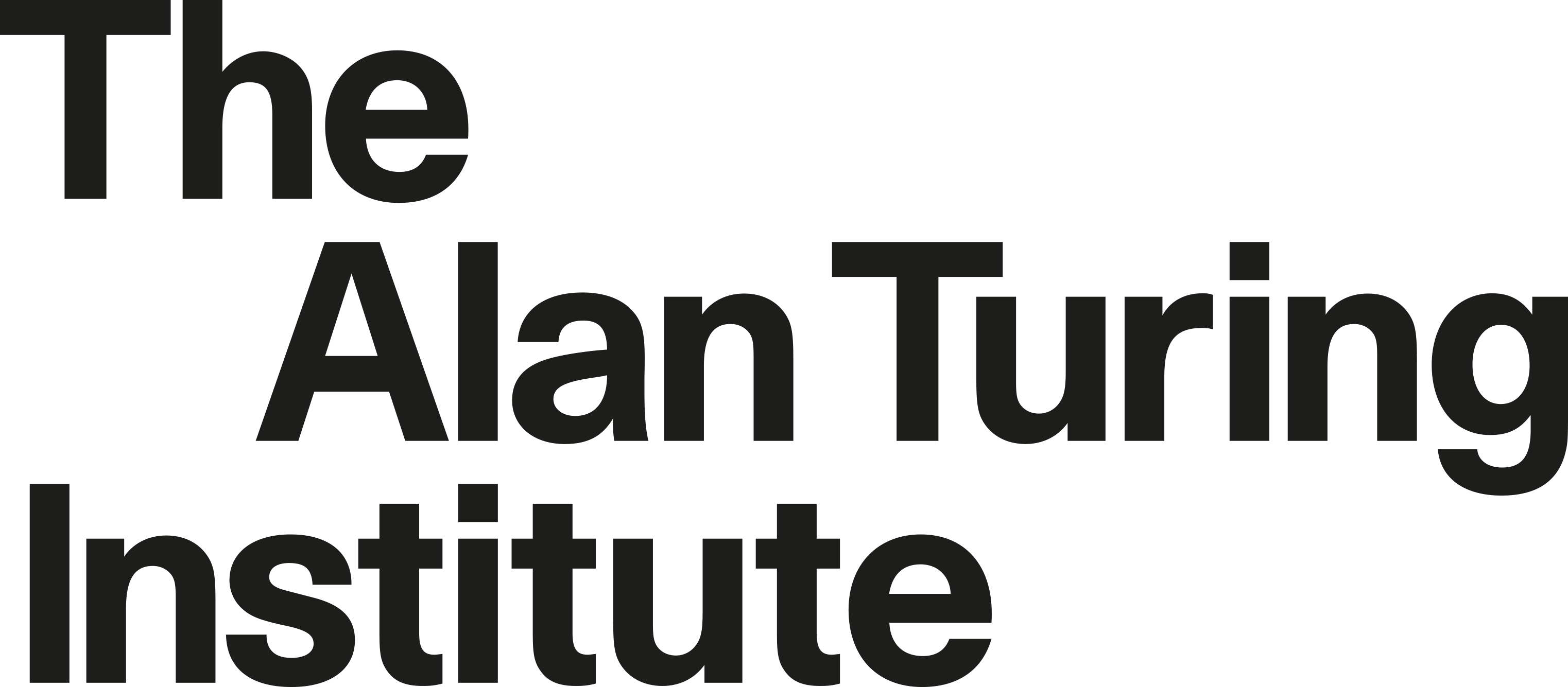 What are Containers?
Allow for software to be deployed on multiple computing systems
Docker is the popular platform for containerization
Singularity is used for container deployment on HPCs
Containers install and run software on a designated OS
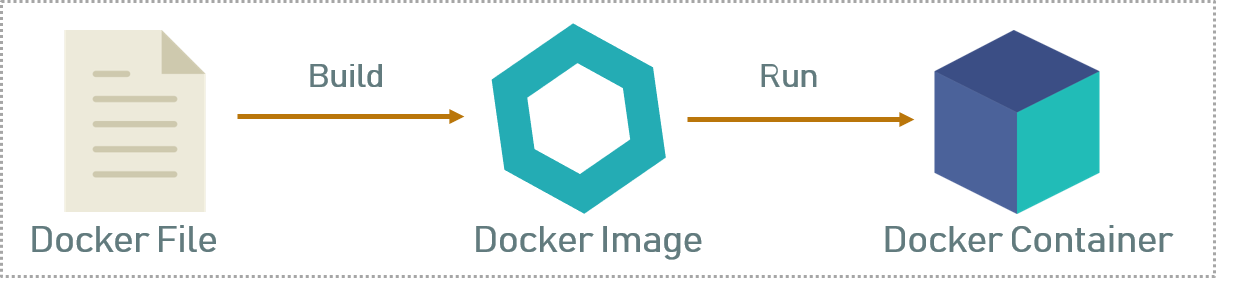 Ed Chalstrey, Tomas Lazauskas and Anthony Lee
[Speaker Notes: For shared computing environments such as HPC’s, Singularity is used rather than Docker.
For every container Docker runs, the container process is spawned as a child of a root owned Docker daemon, which would be a security risk.]
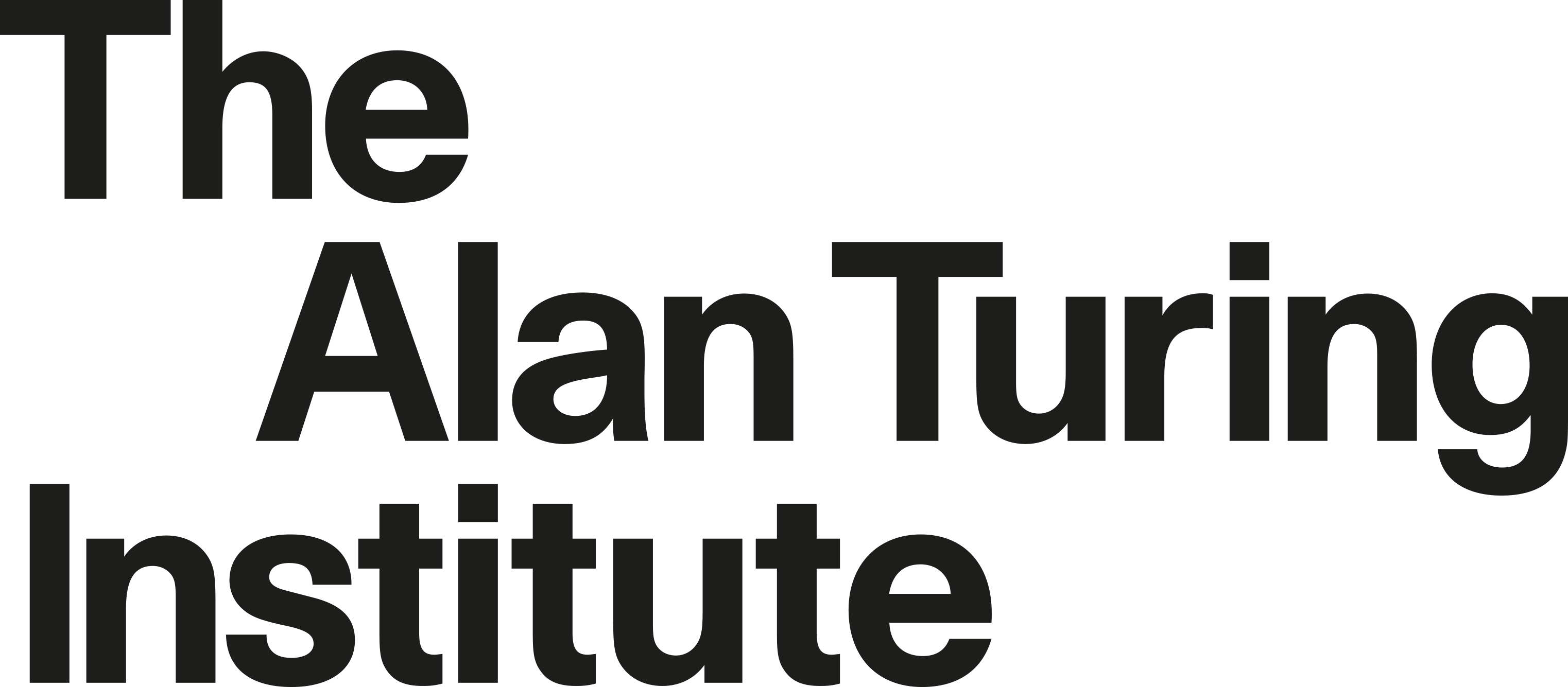 Docker commands
docker build -t username/myDockerImage:v2.1 .
docker run username/myDockerImage:v2.1
docker push username/myDockerImage:v2.1
docker pull username/myDockerImage:v2.1
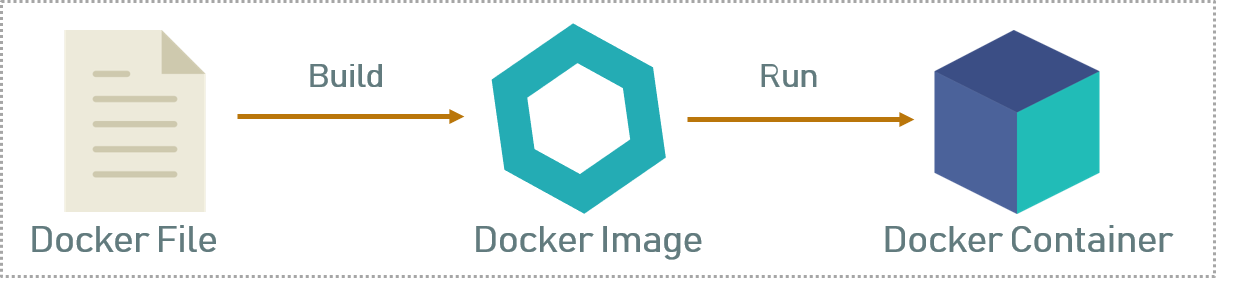 Ed Chalstrey, Tomas Lazauskas and Anthony Lee
[Speaker Notes: For shared computing environments such as HPC’s, Singularity is used rather than Docker.
For every container Docker runs, the container process is spawned as a child of a root owned Docker daemon, which would be a security risk.]
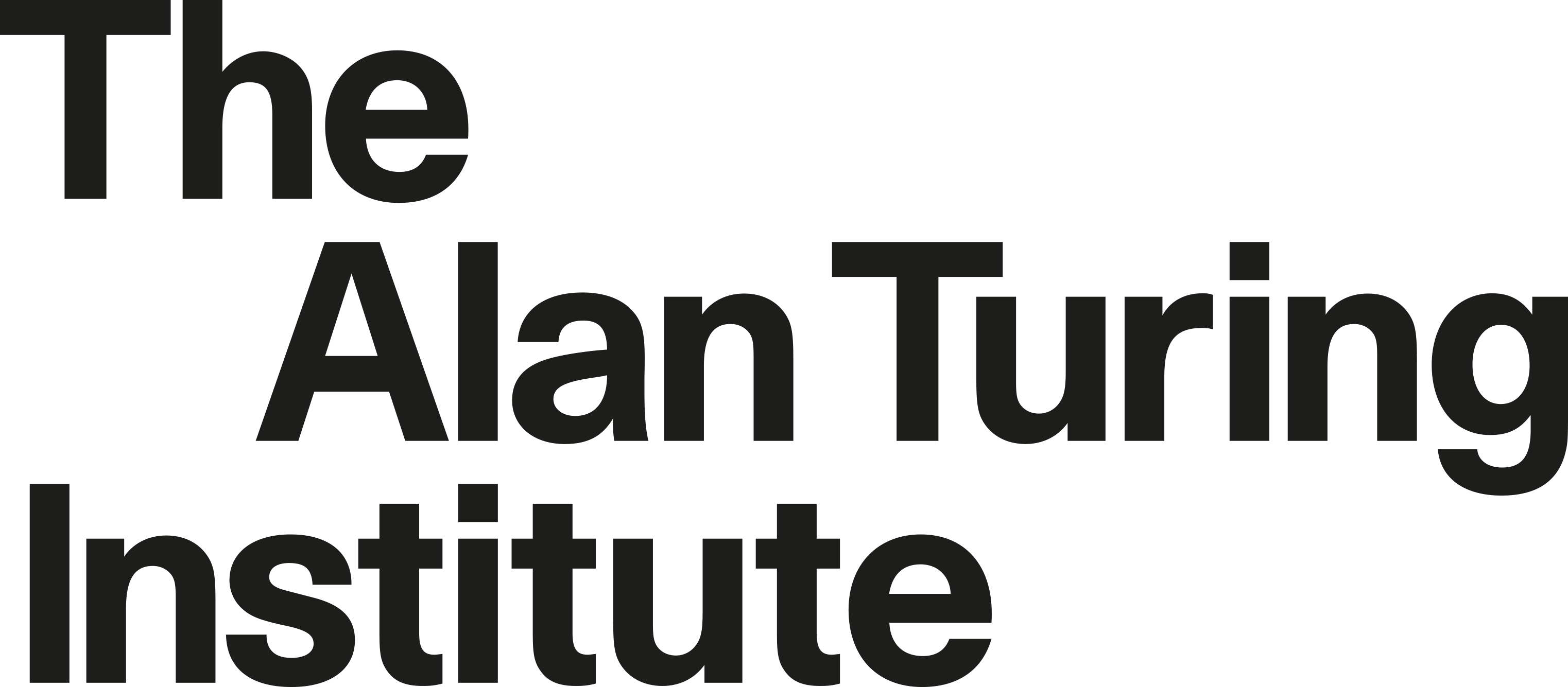 Best practice
Use existing tools and automation wherever possible
DockerHub and SingularityHub are integrated with GitHub
Container registries
Computing platforms
Version control and container build files, /benchmarks dir
Software
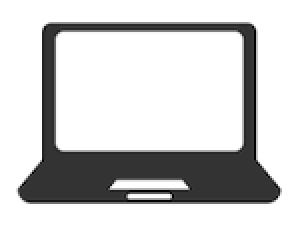 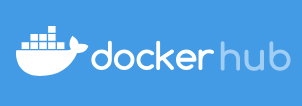 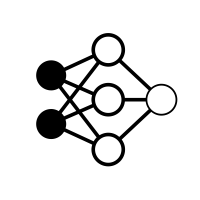 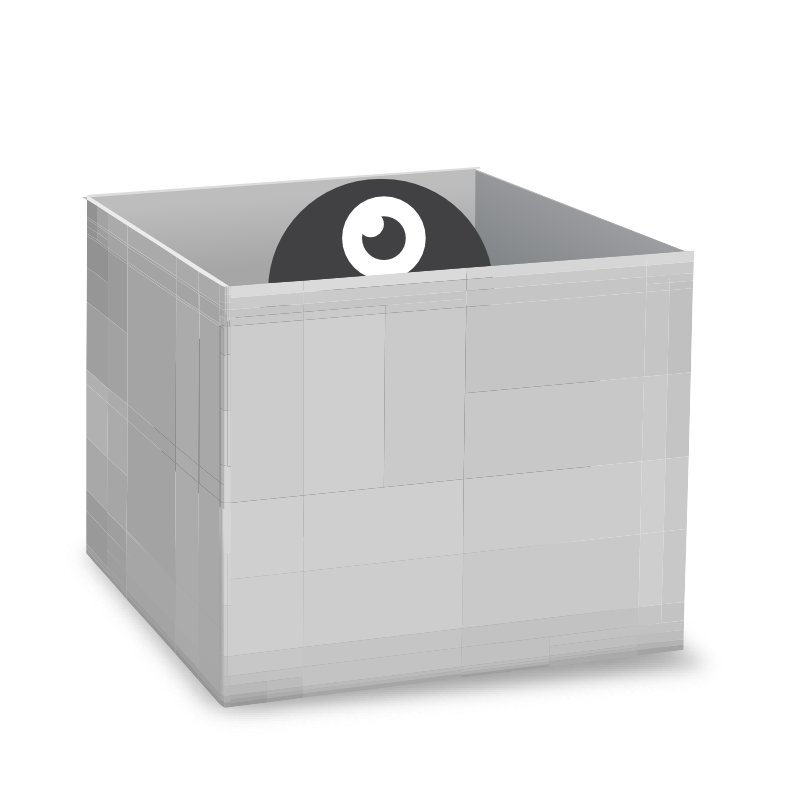 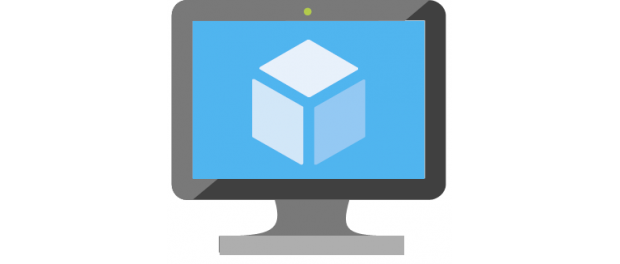 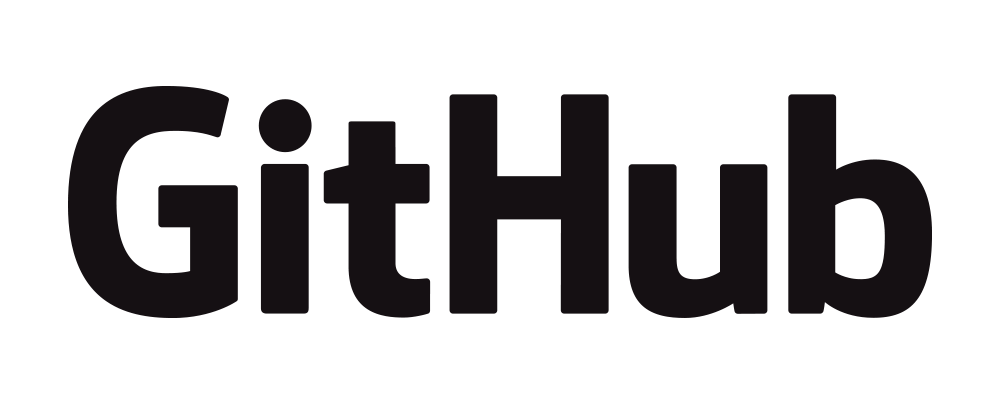 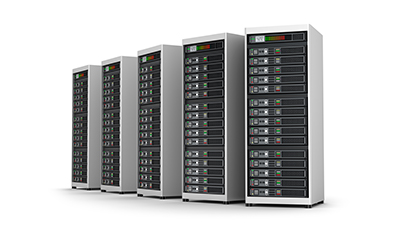 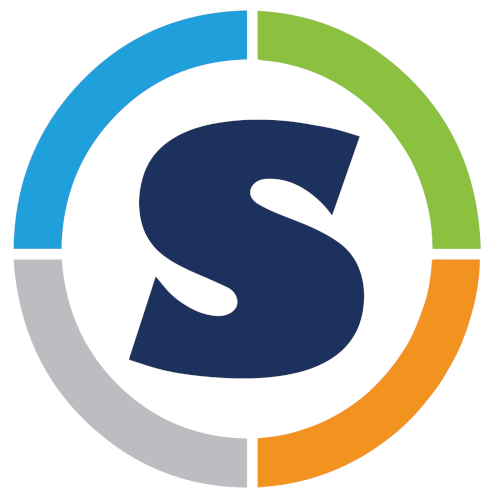 Ed Chalstrey, Tomas Lazauskas and Anthony Lee
[Speaker Notes: Switch to demo with example github repo that has Dockerfile and Singularity definition file and is linked to Docker Hub and Singularity Hub]
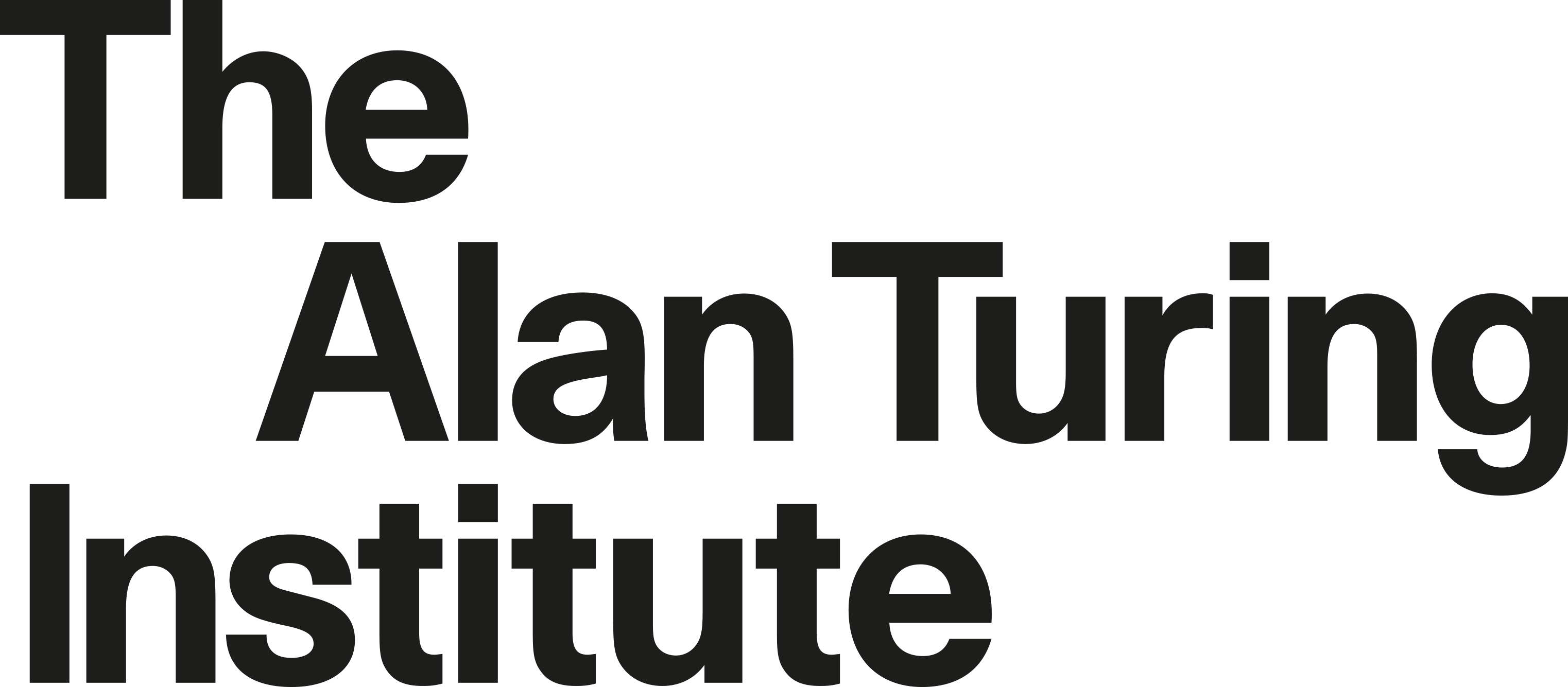 Benchmarking Data Science Algorithms
Benchmarking is usually associated with comparing hardware performance
Software benchmarking aims to provide information about performance and statistical accuracy
Data science software may contain modules for which benchmarking can be informative; retrieving data, pre-processing data, data analysis, and producing output or visualisations
Benchmarking of modules could reveal parts of software that require further work
Ed Chalstrey, Tomas Lazauskas and Anthony Lee
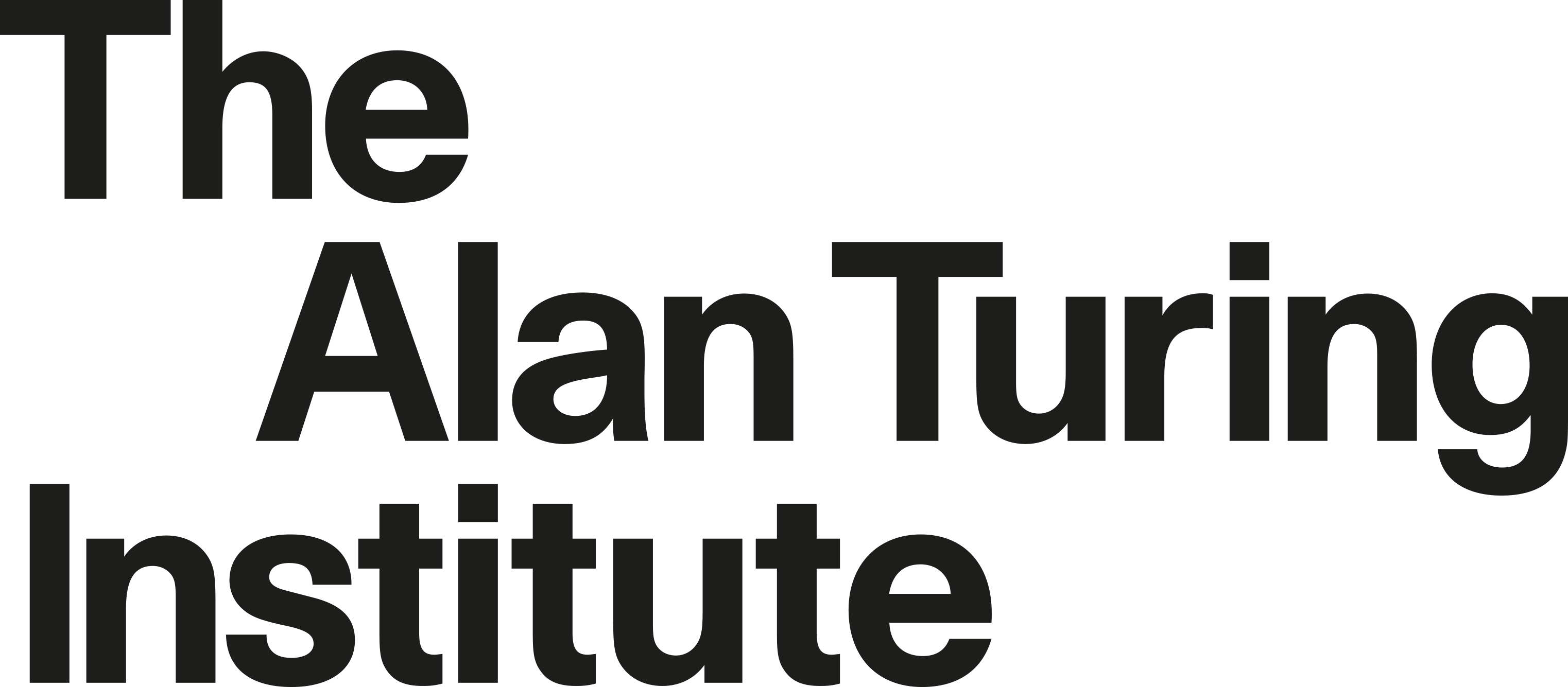 Project aims
Primary
Investigate feasibility of creating and running containers that benchmark software
Document findings and establish a best practices workflow

Secondary
Carry out benchmarking with containers on multiple computing platforms for research software developed at the Turing
Promote the containerization practice
Use results of the above to inform proposal of a longer project
Ed Chalstrey, Tomas Lazauskas and Anthony Lee
[Speaker Notes: At the start of the project, we also discussed whether developing some kind of automated benchmarking tool was a good idea. We focused on best practices and instructions instead]
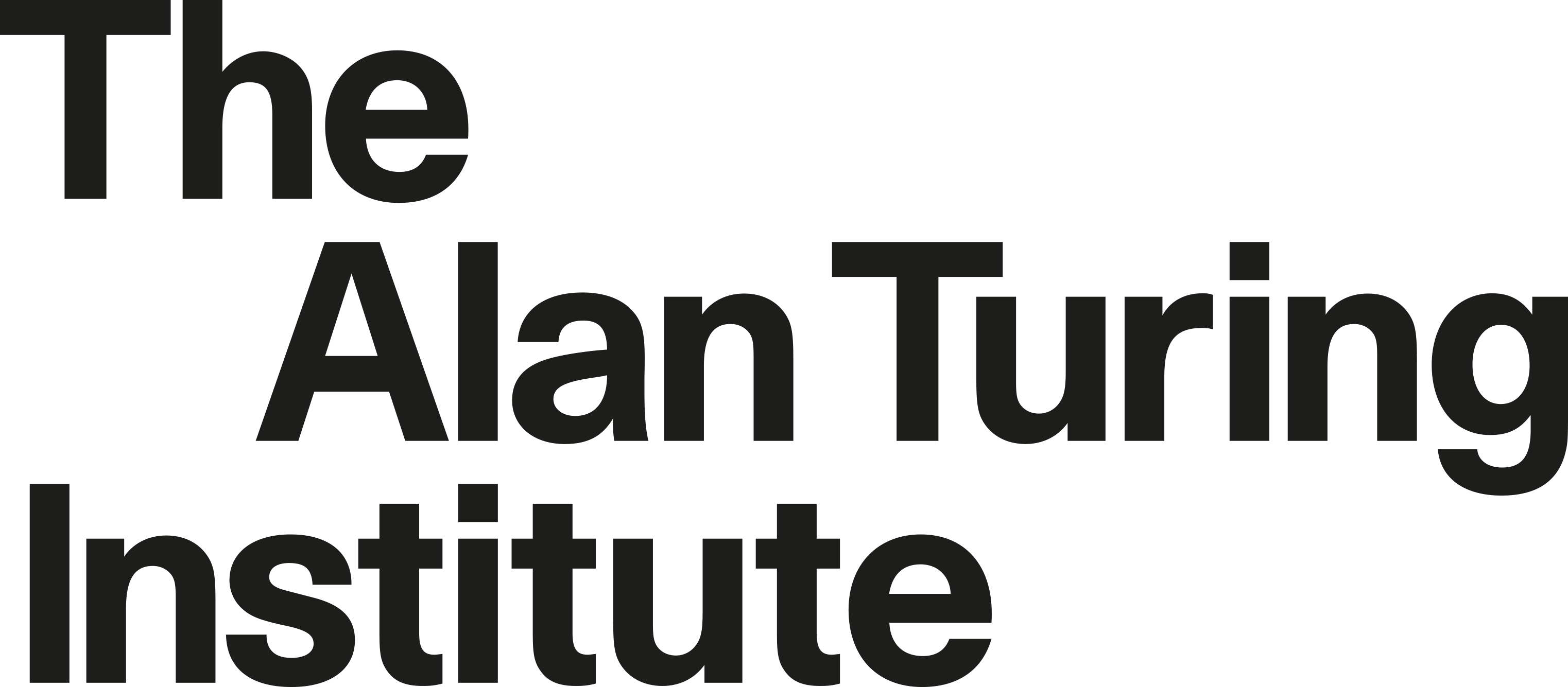 Difficulties and limitations
Containers for GPU-accelerated apps that use NVIDIA’s CUDA Toolkit require the computer to have a compatible NVIDIA driver
They also require the NVIDIA Container Runtime for Docker
Docker container with Julia packages requiring GPU functionality couldn’t be built; only option was delayed package installation.
Ed Chalstrey, Tomas Lazauskas and Anthony Lee
[Speaker Notes: CUDA TOOLKIT is a development environment for creating high performance GPU-accelerated applications, used in many domains including deep learning
Singularit]
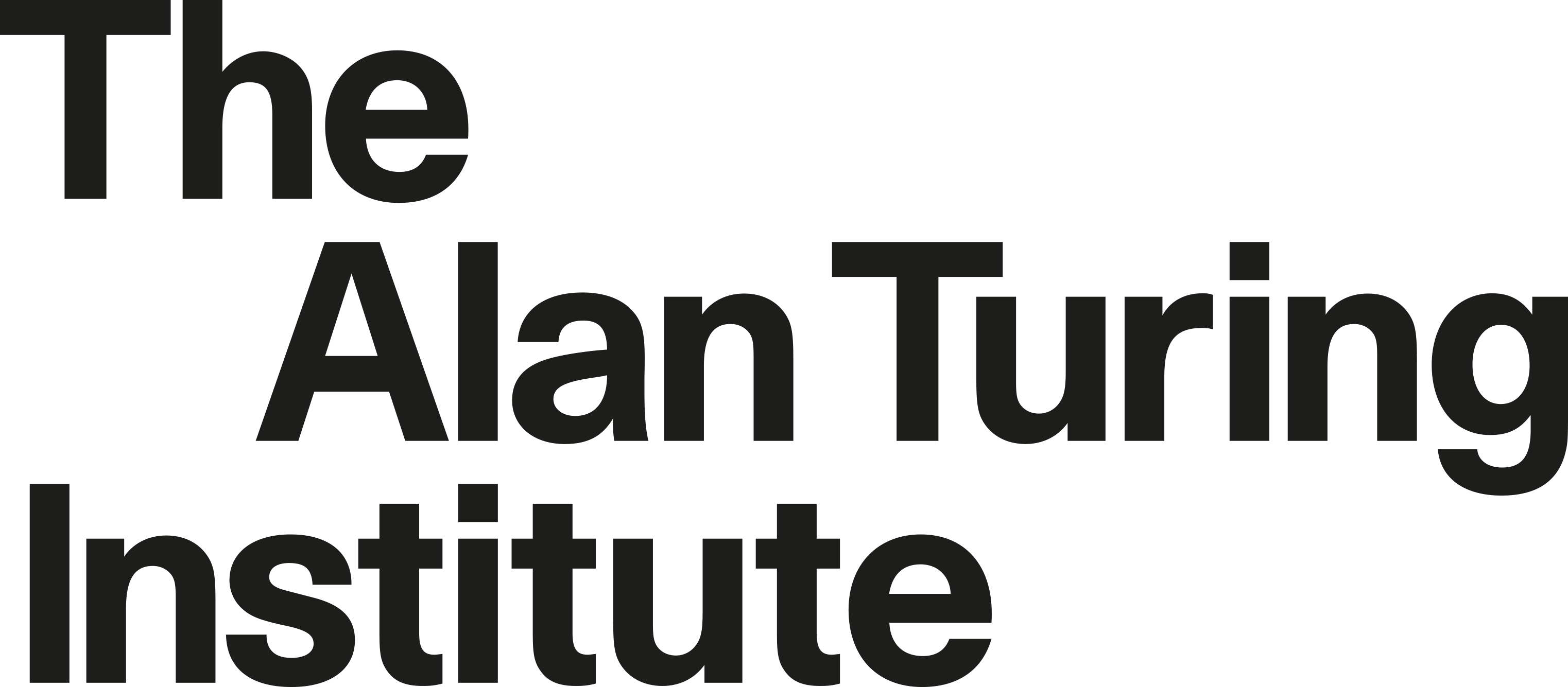 Benchmarking site
https://alan-turing-institute.github.io/data-science-benchmarking/

This site explains how to benchmark data science software with containers following a standard workflow
Examples are provided that benchmark some Python/Julia code
Site pages with benchmarks for Turing projects can be added by providing a markdown document (see contributing benchmarks)
Ed Chalstrey, Tomas Lazauskas and Anthony Lee
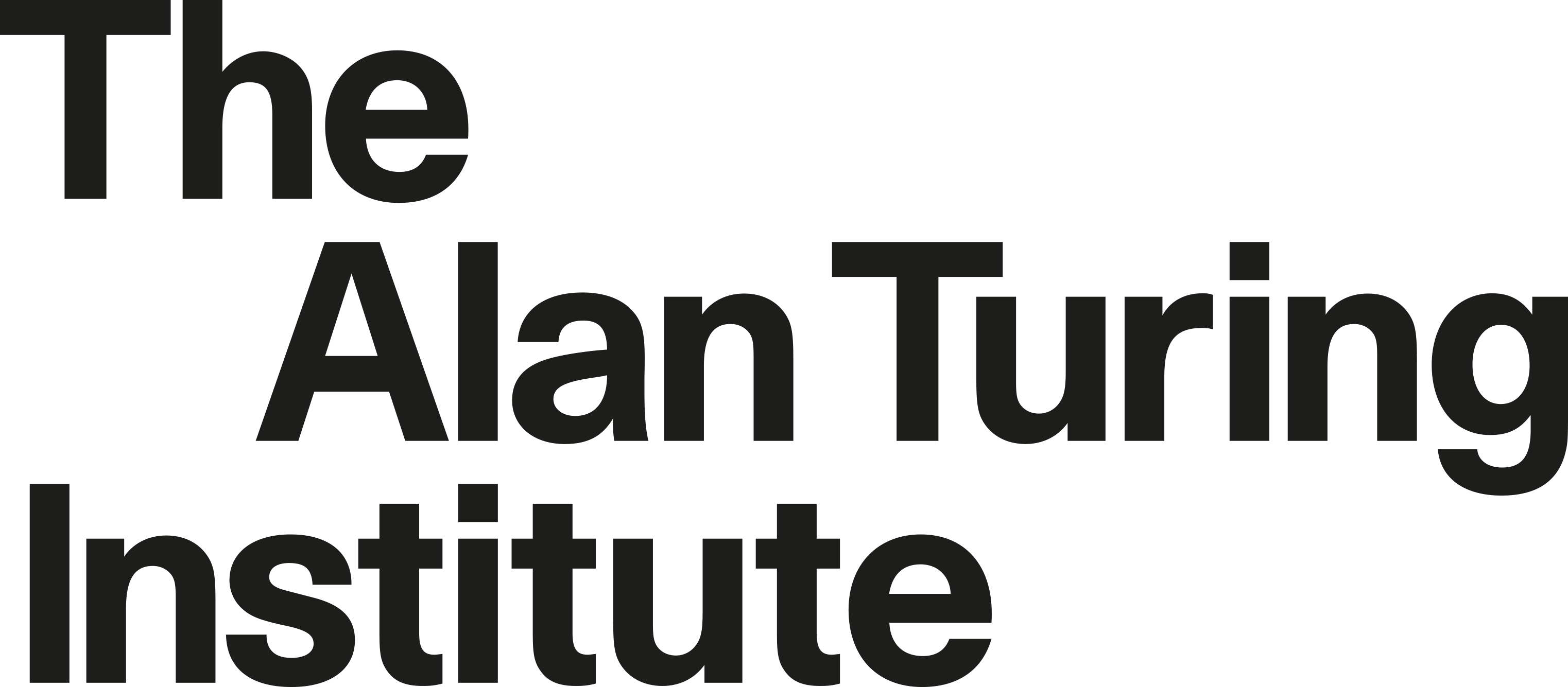 2020 - Modularizing, containerizing and benchmarking large data science workflows
The aim of this practices project is to provide a framework for code to be made available in a modular fashion, and allow applications to be deployed on a range of different computing systems and, where appropriate, architectures. The framework will use routine containerization as a mechanism to enable cross-system deployment. It will also provide capabilities to benchmark deployed applications and individual modules.
Ed Chalstrey, Tomas Lazauskas and Anthony Lee